Digital Analysis of Chant TransmissionDACT
PI: Jennifer Bain, Dalhousie University
Project Manager: Debra Lacoste, University of Waterloo
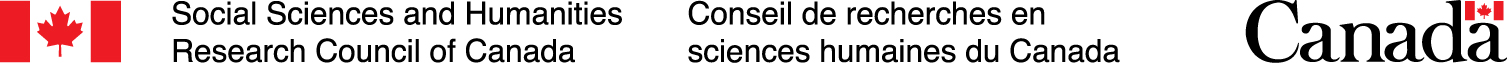 Digital Analysis of Chant Transmission (DACT)
SSHRC, Partnership Development Grant
DACT Partners
Dalhousie University
McGill University
University of Manitoba
University of Waterloo
Fragmentarium
Cantus Planus in Polonia 
Hungarian Chant Database 
Musica Hispanica
Slovakian Early Music Database
Centro de Estudos de Sociologia e Estética Musical
DACT Co-Investigators
Ichiro Fujinaga, McGill University
Julie Cumming, McGill University
Kate Helsen, Western University
Mark Daley, Western University
James Maiello, University of Manitoba
DACT Collaborators
Andrew Hankinson
Michael Norton
Elsa De Luca
Inga Behrendt
Sarah Ann Long 
Thomas Forrest Kelly
Barbara Haggh-Huglo
Terence Bailey
Christoph Fluëler
David Watt
Christine McWebb
Deantha Edmunds
Janice Tulk
Potential DACT Collaborators
Catherine Bradley (Univ. of Oslo) - Benedicamus Domino
Miriam Wendling (Leuven) - Requiem Mass chants
Tim Crawford (Goldsmiths) - similarity searches
Richard Haefer (Arizona State University) – national databases
Morne Bezuidenhout (University of Cape Town)
Dylan Robinson (Queen’s University)
Rebecca Shaw (University of Toronto)
Objectives
I: Establish Cantus Digital Network (CDN)
I: Establish Network Cantus
Objective I: Establish Network Cantus
Melody ID
OMR and MEI: SIMSSA and Cantus Ultimus
Objective II: Address two gaps
1. Transmission of chant outside of Europe
2. Transmission of chant through manuscript 		fragments
1: Transmission of chant outside Europe
Christian KauderBuch das Gut1866
Christian KauderBuch das Gut1866
Rituel du Diocese de QuebecParis, 1703
Rituel du Diocese de QuebecParis, 1703
Le Paroissien Noté, 2nd editionQuébec, 1883
Pacifique de ValignyLe Paroissien Micmac Noté1923
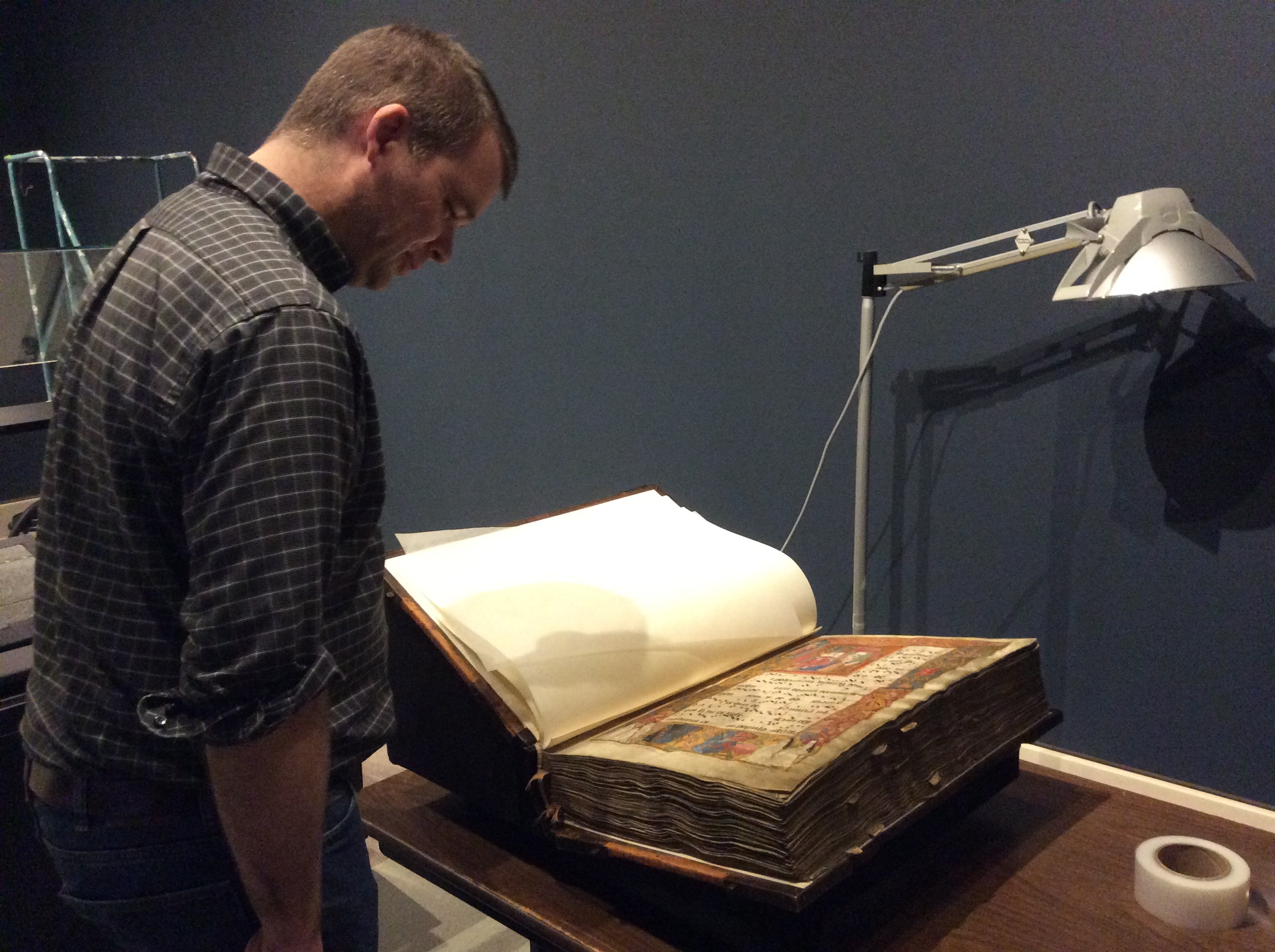 Andrew HankinsonSalzinnes Antiphonal 1554/55 Art Gallery of Nova Scotia
McGill Rare Books Collection
How do we deal with these materials?Build national chantdatabases in non-European countriesCANADIAN CHANT DATABASE
Establish standards and protocols
Orthographies
Printed books
Recordings

Rebecca Shaw, MLIS and MA Musicology
“The Canadian Chant Database: A Proposal”
Establish standards and protocols
Indigenous materials
Ethics
Establishing relationships with communities
Formal agreements

Fallen Matthews, PhD student
Objective II: Address two gaps 		2: Transmission of chant through MS 		fragments
Christoph Flüeler  Fragmentarium.ms
Christoph Flüeler  Fragmentarium.ms
Christoph Flüeler Fragmentarium.ms
Lisa Fagin Davis, Gottschalk Antiphoner Lambach Abbey, Austria
Lisa Fagan Davis, Gottschalk Antiphoner Lambach Abbey, Austria
Lisa Fagin Davis, Gottschalk Antiphoner Lambach Abbey, Austria
Lisa Fagin Davis, Gottschalk Antiphoner Lambach Abbey, Austria
Bring together catalogue and images?
Cantus Ultimus: cantus.simssa.ca
Next steps
Chant fragments already on Fragmentarium:
Inventory on Cantus Database (full text and music)

McGill and other chant fragments in Canadian collections:
Create files and describe on Fragmentarium
Inventory on Cantus Database (full text and music)

Bring together on Cantus Ultimus

Launch Social Media campaign
Jennifer Bain, Dalhousie University

bainj@dal.ca
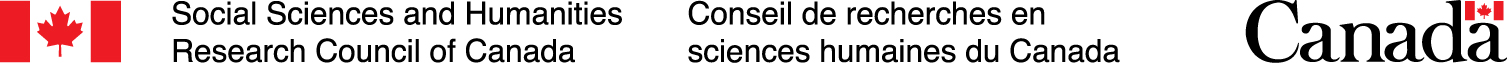 Fragments
Jennifer Bain, Dalhousie University
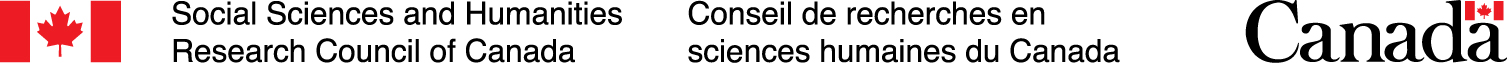 Plan for Fragments
Fragmentarium - Phase 1
Fragmentarium - Phase 2
Chant fragment description?
Rebecca Shaw, "The Canadian Chant Database: a Proposal," 2019

Musical and text elements:
Number of staff lines
Number of staves per page
Coloured lines
Notation type
Colour of text
Colour of initials
Interoperability?
Rebecca Shaw, “Protocols for Manuscript and Fragment Identification: Proposal,” 2019

DACT ID – 3 parts
(1) Database identifier for original location of information (e.g., “F” for Fragmentarium, “CD” for the Cantus Database, “CU” for Cantus Ultimus, etc.).
(2) A computer-generated, four-digit alphanumeric code unique.
DACT ID cont.

(3) An alphabetic suffix to indicate whether the record is a:
	D = manuscript or fragment description
	I = complete manuscript or fragment inventory
	C = individual chant record within the manuscript or fragment, 			followed by the folio and sequence number, as entered in 		the Cantus Database
	F = digital facsimile of the manuscript or fragment
DACT ID cont.

Salzinnes Antiphonal: 
	Cantus Database description: CD-g7jk-D
	Cantus Database inventory: CD-g7jk-I 
	Manuscript images, hosted on Cantus Ultimus: CU-g7jk-F
	Responsory Ascipiens a longe ecce video, the first chant on f. 2r, 		would be CD-g7jk-C.002r.1
Next steps
Chant fragments already on Fragmentarium:
Inventory on Cantus Database (full text and music)

McGill and other chant fragments in Canadian collections:
Create files and describe on Fragmentarium
Inventory on Cantus Database (full text and music)

Bring together on Cantus Ultimus

Launch Social Media campaign
Jennifer Bain, Dalhousie University

bainj@dal.ca
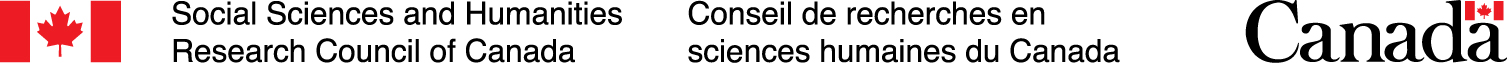